Status Update
Status Update, GA 08 Oct 2018
Credits: J. Reetz, D. Scardaci, WP Managers
Dissemination level: Confidential 
Disclosing Party: Activity Management Board
Recipient Party: General Assembly
Outline2
GA, 10 October 2018
2
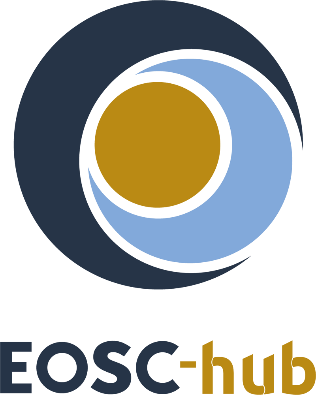 20 digital research infrastructures, 
EGI, EUDAT CDI and INDIGO-DataCloud 
jointly offering services, software and data 
for advanced, data-driven research & innovation
The Hub: 
a European contact point 
to discover, access, use and reuse 
resources for advanced data-driven research
 contact@mailman.eosc-hub.eu
Service catalogue
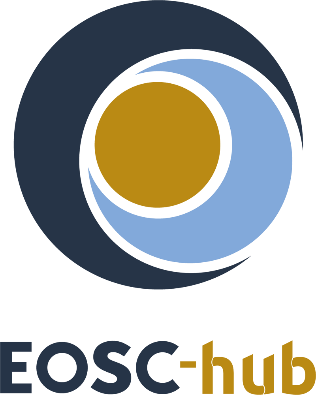 Arts and Humanities
Medical and Health Sciences
Physical Sciences
Earth Sciences
Biological Sciences
Data Lifecycle Management, Compute,
Scientific Applications
Research 
 Enabling 
Services
The 
Hub
Access 
   Enabling 
Services
e.g. Marketplace, AAI
Accounting and Monitoring
Helpdesk, …
https://www.eosc-hub.eu/catalogue/
GA, 10 October 2018
4
EOSC-hub Mission
The project will create EOSC Hub: 
a federated integration and management system for EOSC
From the consortium AND from external contributors
Data
Applications & tools
Baseline services (storage, compute, connectivity)…
Training, consultants
Marketplace
AAI
Accounting
Monitoring
…
Usage according toPrinciples of engagement
Lightweight certification of providers
SLA negotiation
Customer Relationship Management
…
Security regulations,
Compliance to standards,
Terms of use,
FAIR implementation guidelines 
…
Based on FitSM
10/8/2018
5
GA, 10 October 2018
5
What does the Hub provide?
Contact point for researchers and innovators to discover, access, use and reuse a broad spectrum of resources for advanced data-driven research
Catalogue of resources and services 
Humanities, Engineering, Medical and Health Sciences, Natural Sciences
Corpus of policies, processes and federation services (community-defined)
Principles of engagement and EOSC “core” services
Quality assurance reviews 
Manage end-to-end service level management performance 
Competence Centres and a Joint Digital Innovation Hub
Specialized Technical support, training
GA, 10 October 2018
6
Value proposition
Publish and promote services and resources
Defined Hub policies (general & community-specific) 
FAIR best practices, access and usage policies, interoperability, standards
General service management processes with the providers
Tools for federated service management
Accounting, monitoring, federated AAI, registries
Incident and support management, customer relationship and order management, SLA management, IT security management, …
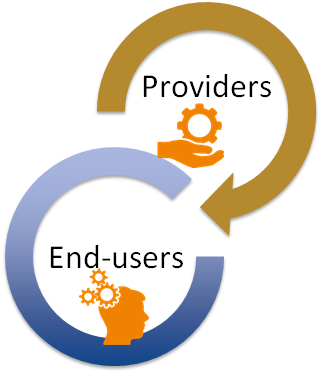 Using institutional credentials for access
Discover and compare services
Access services and resources and get support
Order extended capacities
Order service upgrades
GA, 10 October 2018
7
Shaping the EOSC
The EOSC-hub contribution: Jan-Sep 2018
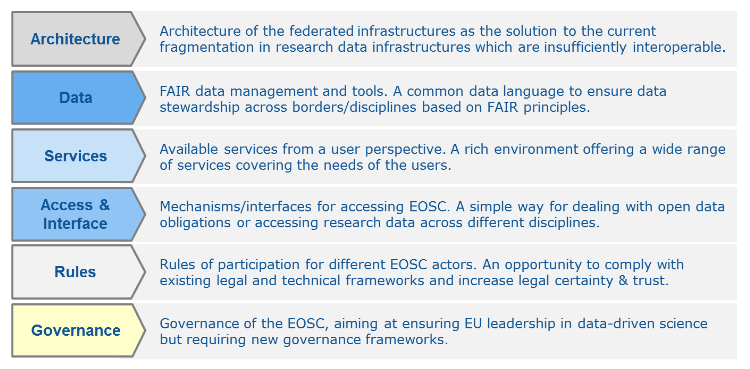 GA, 10 October 2018
9
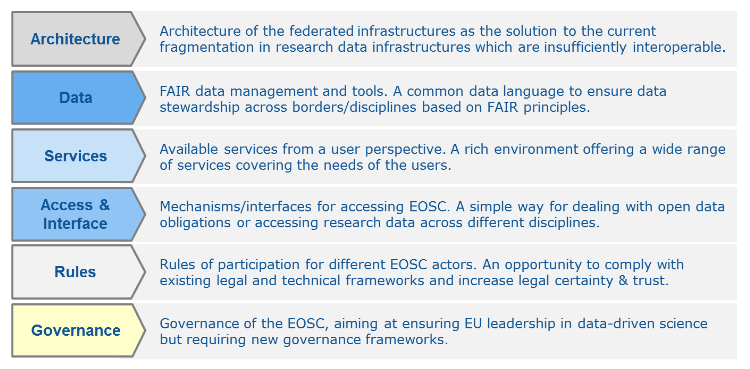 GA, 10 October 2018
10
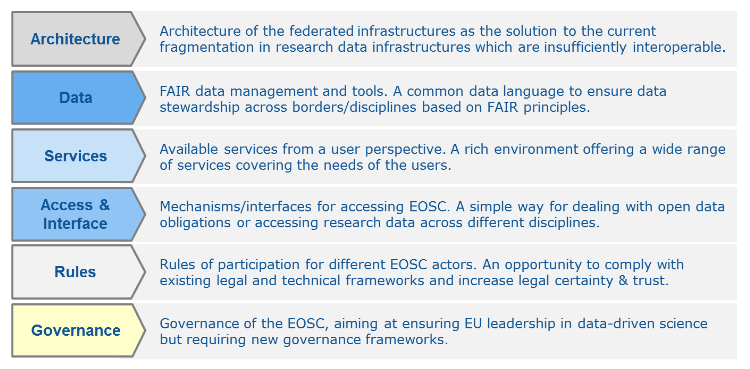 GA, 10 October 2018
11
Shaping the EOSC:
The EOSC Service Management System
Processes and procedures to onboard, operate and offer EOSC services
EOSC Service Management System
Framework to manage services sourced from a number of service providers
Processes and procedures to onboard, operate and offer EOSC services
Progress in all 12 process definitions and implementations
Setting up of Service Management Board (SMB)
Management/governance body for all Service Providers of EOSC-hub
Forum for discussion of service provisioning matters: security, upgrades, operational problems etc.
Validation of operational aspects
Definition and maintenance of service provisioning policies
GA, 10 October 2018
13
Contribution to Rules of Participation (RoP)
Collaboration with partners and external projects/initiatives to establish and maintain a corpus of policies that is attractive and provides value for both service providers and service users.
Task Force set-up and working on defining the RoP
Collaboration with the 2nd HLEG EOSC and other EOSC projects (EOSC-pilot, eInfraCentral, OpenAIRE Advance, etc.)
Ongoing: definition of appropriate procedures to assess the conformance of the services to the RoP and to the FAIR principles
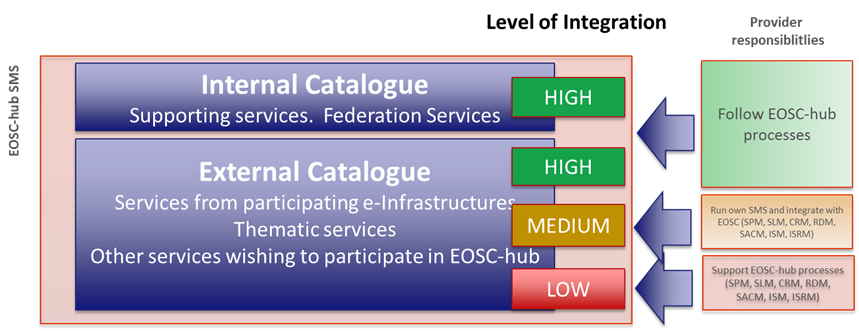 Defined operational requirements to join the service catalogue
Ongoing:
Legal and policy requirements
Technical requirements
GA, 10 October 2018
14
Shaping the EOSC:
EOSC-hub contribution to the EOSC Portal
The EOSC Portal initiative of the EC
The EOSC Portal is a European-level entry point to all services and resources needed by European researchers to perform science in a collaborative, open and cost efficient way: publish → discover → access
GA, 10 October 2018
16
Contribution to the EOSC Portal launch
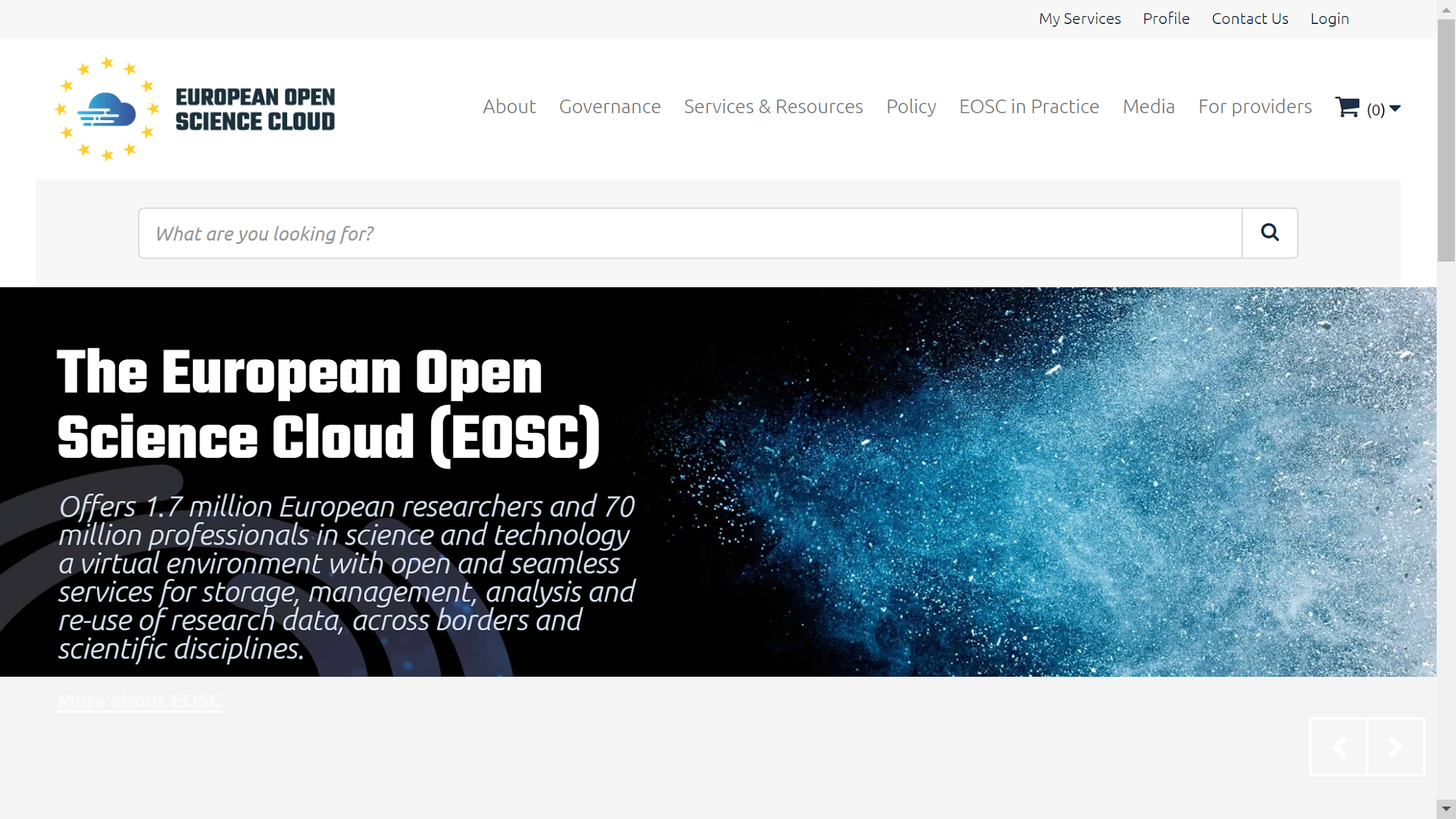 Major contribution to design and content  development
Provisioning of website and white label EOSC AAI and Marketplace (“EOSC” branded) for access to TRL 8-9 services 
Contribution of use cases for the launch event
Preparation of the launch event
Vienna, 23 Nov 2018
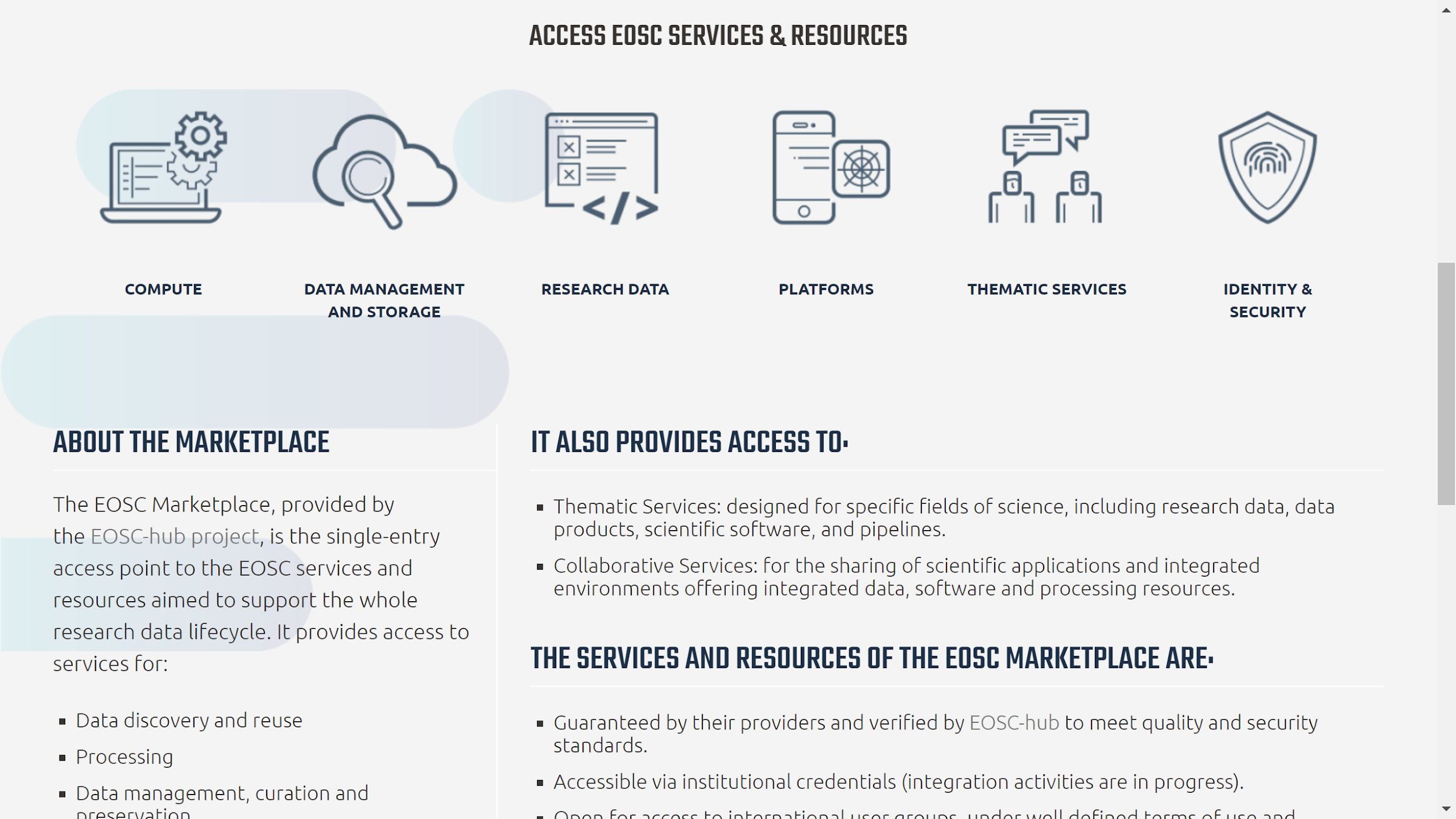 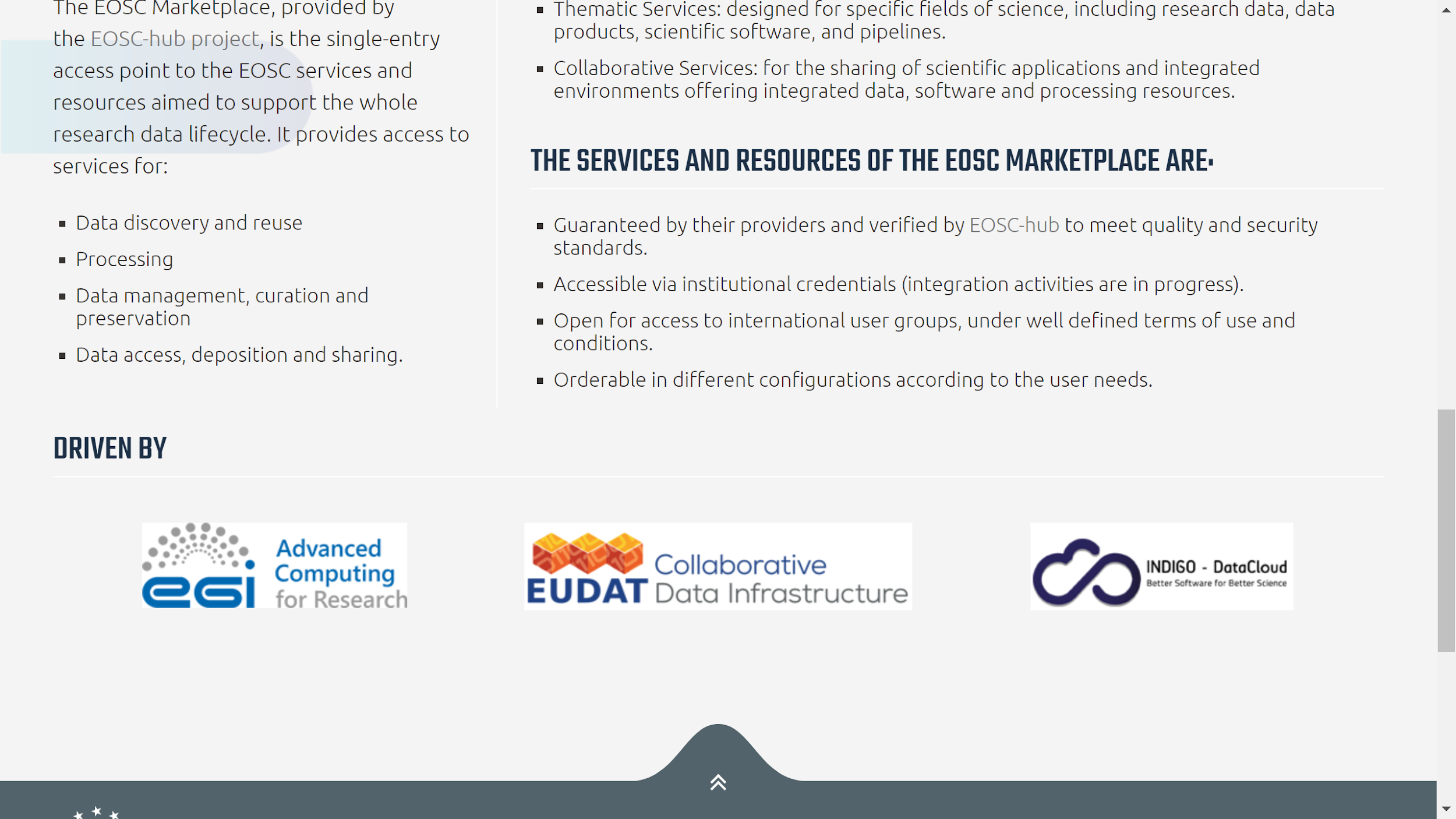 GA, 10 October 2018
17
The EOSC Marketplace as key component of the EOSC portal
GA, 10 October 2018
18
Shaping the EOSC
Engaging with and boarding of service providers
Boarding of service providers Creating a catalogue of services as part of EOSC
First version of the EOSC service portfolio defined
External service portfolio:
Research Enabling services: Customer-facing services that are offered via the EOSC Hub
Internal service portfolio:
Access Enabling serving: Supporting services needed to operate the EOSC Hub
Draft of the service portfolio management process defined
Templates, Procedures, Tools to on board, validate and update services
49 services
Engagement activities to to open up the Hub to external providers
 First Virtual Access report on access provisioning in preparation
 Marketplace  Launch in November as additional promotion and service delivery channel
GA, 10 October 2018
20
Boarding of service providers Research Enabling Services – Thematic Services
Domain specific services for end-users
They benefit from the single access hub and the supporting services provided by the EOSC-hub project
Helpdesk, standard access workflow, single sign-on, …
They can be discovered along with other services in a consistent fashion through the Marketplace
9 Thematic Services in the portfolio

5 Already operational
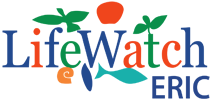 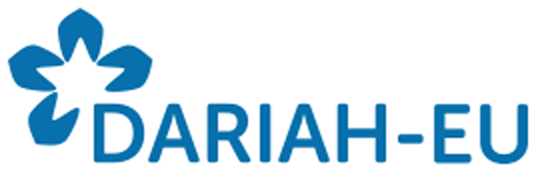 Dynamic On Demand Analysis Service
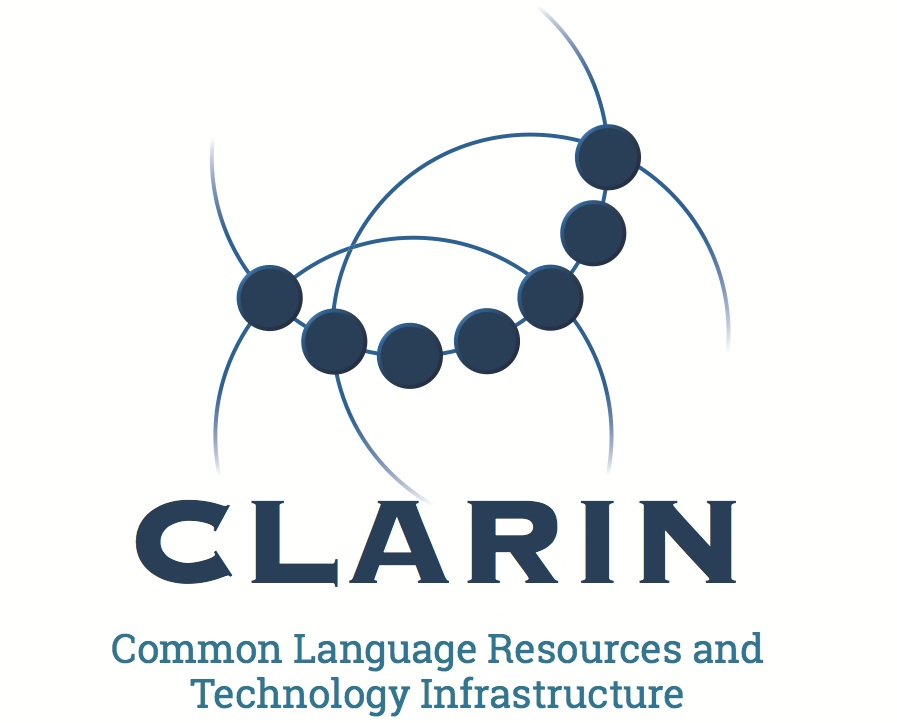 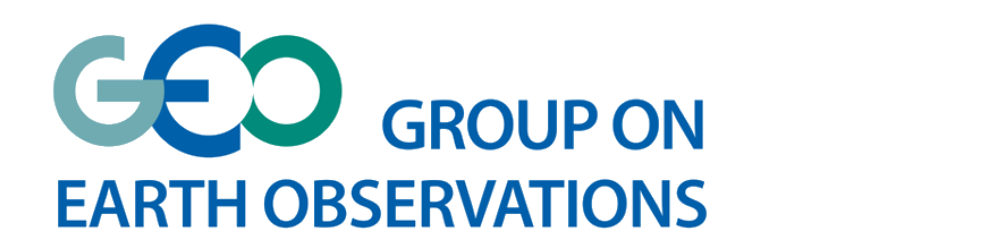 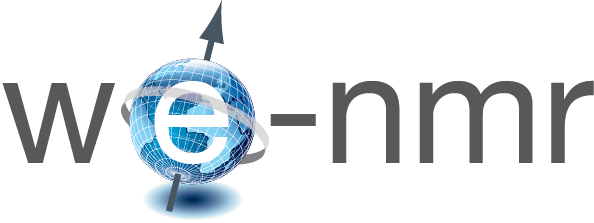 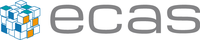 EO PILLAR
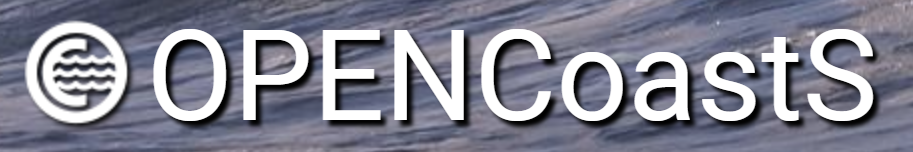 GA, 10 October 2018
21
Engaging with service providers Research Enabling Services – Competence Centers
Incubators for early adopter research communities

Technical support
Architecture planning:
Sharing plans and technology experiences
Tech-talks with project experts
Area-specific consultancy web-meetups
Storage; AAI; Cloud-Containers-Orchestration
Formal description of the requirements
Cross-infrastructure integration
Guided by community requirements:
Integration between Common and Domain Specific services
Integration between Common services
E.g.: Check-in and DIRAC (EISCAT_3D CC), Check-in and EBI Embassy OpenStack cloud (ELIXIR CC), EGI Jupyter and B2Drop (EPOS-ORFEUS CC)
Service providers invited to join the Service Portfolio after successful integration
GA, 10 October 2018
22
Engaging with service providers Business sector & the Joint digital innovation hub
Business pilots success stories to further develop European economic innovation capacity
Objective: Create partnerships with SMEs/industry, innovation clusters, accelerators and investors that stimulate innovation
GA, 10 October 2018
23
Engaging with service providers Other Service Providers
EOSC-hub engages with the demand and supply side of the EOSC
26 communities engaged
Joint sessions with ESFRI clusters, EOSCpilot Scientific Demonstrators andH2020 e-infrastructure projects at EOSC-hub Week
Joint workshops under finalisation with ESFRI clusters (CORBEL, ASTERICS, ENVRI, etc.)
Form to collect expression of interests on becoming an EOSC provider
https://eosc-hub.eu/join-as-service-provider
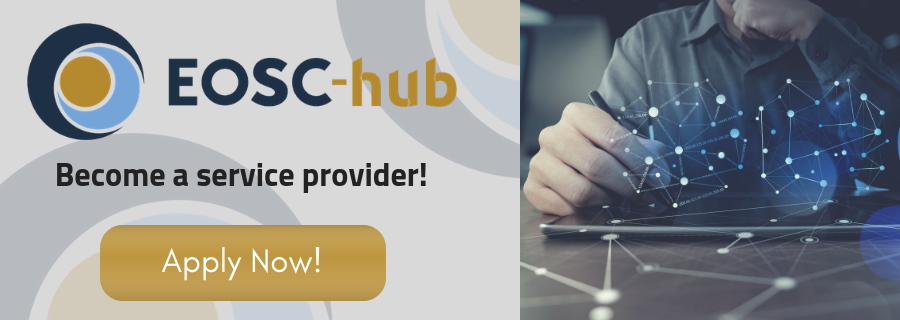 GA, 10 October 2018
24
Shaping the EOSC:
EOSC-hub Technical architecture as a contribution to the EOSC
Technical Coordination & Technical Architecture
Technical coordination
Technical committee (TCOM) appointed and operational
Technical roadmap
Contribution to open source community projects and standards bodies
Compliance to standards and security of the service in the catalogue
Coordinating with external initiatives and projects
12 Technical areas identified
A technical group per area
Involving representatives of all services and
products of the area
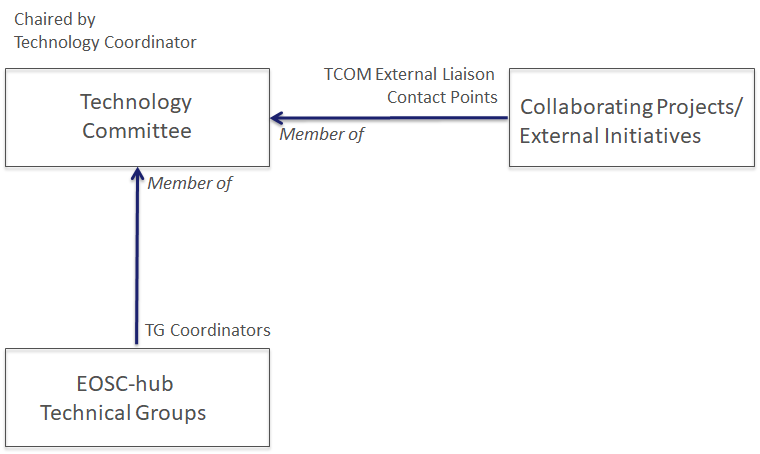 GA, 10 October 2018
26
Highlights
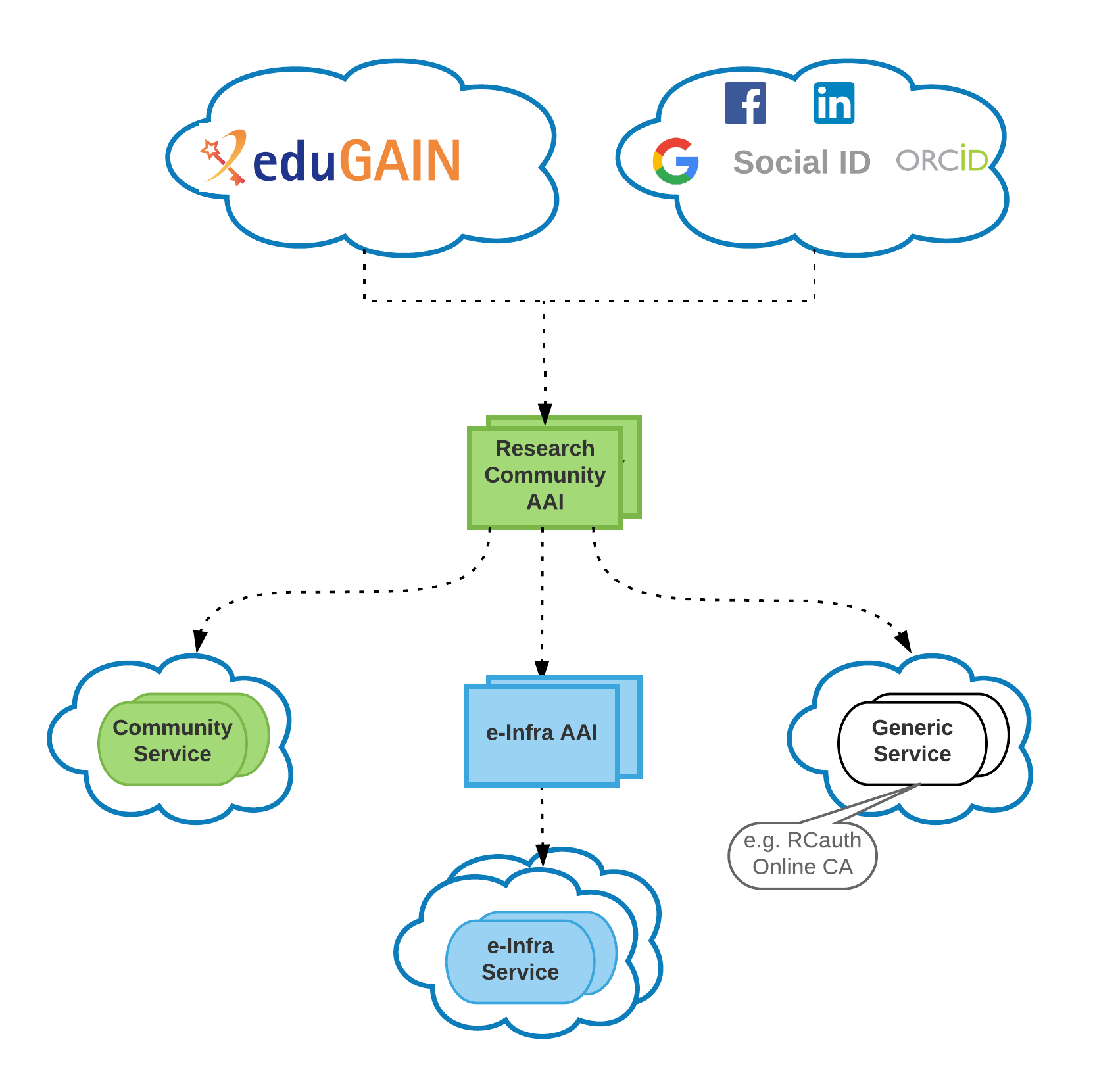 EOSC-hub AAI architecture defined
EGI Check-in / EUDAT B2ACCESS interoperability achieved
Accounting
EUDAT and EGI accounting data integrated in the one repo, design of the EOSC-hub accounting portal
Monitoring: First prototype of the unified monitoring system
Unified EOSC-hub Helpdesk available in Nov 2018
Working on integration between EGI, EUDAT and INDIGO common services
B2FIND, B2DROP, EGI Cloud Compute, INDIGO Orchestrator, etc
Setup of testbeds
EOSC-hub AAI
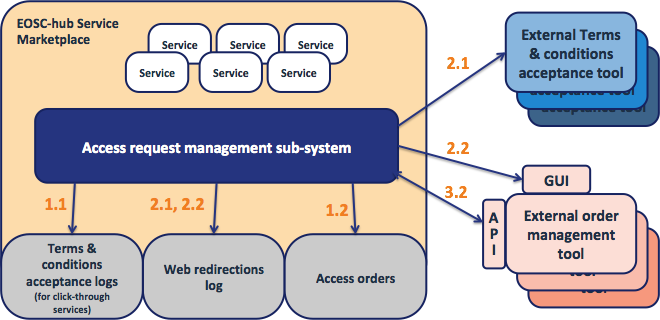 EOSC Marketplace - Distributed order mgmt
GA, 10 October 2018
27
Shaping the EOSC
Communication, Dissemination and Training
Communication and Dissemination
Joint EOSC-hub/OpenAIRE communication/stakeholder engagement activities
Joint communication plan in place 
2 joint case studies (www.eosc-hub.eu/collaborations/openaire-advance)
Joint webinar & session at DI4R 2018 on national initiatives (with GEANT, PRACE, RDA)
Joint exhibition booth at ICT2018 (4-6 Dec 2018, Vienna)
EOSC-hub Supported events:
First EOSC-hub week, 16-20 Apr 2018, Malaga – over 170 stakeholders engaged
DI4R2018, 9-11 Oct, Lisbon – over 20 EOSC-hub contributions & sessions! (> 370 participants)
EOSC Launch and ICT 2018 with joint exhibition booth (4-6 Dec 2018, Vienna)
EOSC-hub Week 2019, 9-12 April 2019
EOSC-hub website in place (www.eosc-hub.eu)
Integrated with the EOSC-hub service catalogue (www.eosc-hub.eu/catalogue)
Equipped with dedicated areas for DIH and Competence Centers
GA, 10 October 2018
29
Training
Training programme and online services for training
Training Catalogue (under testing), Training programme for the first project year
Training infrastructure up & running
OLAs with resource providers in place till 12/2020 (reviewed every year)
Online tools and services for supporting training are available
Training the trainers event on Tue 23 Oct: introduce the material to trainers
Training events
Scheduling and planning of 7 training events on Data Management Plans
4 FitSM foundation level trainings
~60 formally certified in FitSM
Webinars “Lightweight Service Management for Research Infrastructures: FitSM Approach”
CORBEL (6 Feb) (~50 participants) and ENVRI+ (20 Mar) (~15 participants)
Trainings on infrastructure and common services (~70 participants)
Doman-specific training to data providers and data scientists (~120 participants)
GA, 10 October 2018
30